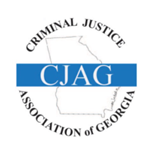 Relevance of Biological and Latent Print Evidence to Arrest and Conviction Rates
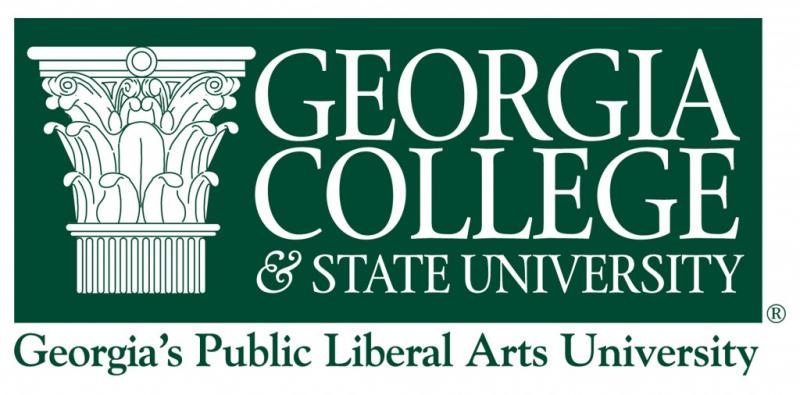 Dalton Skaggs1 & Ji Seun Sohn2 
Criminal Justice, Department of Government and Sociology 
Georgia College & State University
 Dalton Skaggs is a graduate student of Master of Science: dalton.skaggs@bobcats.gcsu.edu 
 Ji Seun Sohn, Ph.D., is an associate professor of Criminal Justice.
ABSTRACT
RESULTS
DISCUSSION
Table 1. Biological Evidence & Conviction Rates
The first two tables show conviction rates in relation to biological and latent print evidence collection. In Table 1, we have a total of 4,205 cases. Biological evidence was collected at 533 crime scenes but was not collected at 3,672. In the cases where biological evidence was collected at the crime scene (n = 533), 133 cases resulted in a conviction (24.9% from 533; 3.2% of 4,205).
The data surrounding convictions indicated that 24.95% of cases with biological evidence collected and 12.9% of cases with latent print evidence collected resulted in a conviction.
The data from arrests indicated that 55.53% of cases with biological evidence collected and 23.31% of cases with latent print evidence collected resulted in an arrest.
Overall, our results suggested that although each evidence type is important, biological evidence had a stronger link with conviction rates (25% vs. 13%) and arrest rates (56% vs. 23%) when compared to latent print evidence. 
For future research, other types of evidence such as testimonial evidence should be included to measure how other evidence types impact arrest and conviction rates.
Forensic technology has become increasingly valuable in court proceedings during recent decades. Our study examined the impact that biological evidence and latent print evidence collection have on rates of arrest and conviction. The recorded data is from one county in CA and four cities in IN (4,205 total cases). Although we cannot apply the results to other cities, our findings indicate a stronger effect of biological evidence over latent print evidence for both arrest and conviction rates.
REVIEWS AND HYPOTHESIS
Baskin and Sommers (2011) reported that neither biological or latent print evidence exclusively resulted in a conviction (p. 82).
Peterson, Sommers, Baskin, and Johnson (2010) reported that the willingness of a victim to cooperate and testify in sexual assaults are more important than forensic evidence for arrest and conviction rates which could skew results (p. 103). 
McEwen (2011) found that biological and latent print evidence collected in violent crimes such as homicide crime scenes were more crucial for convictions and arrests compared to forensic evidence collected in other crime scenes (p. 48). 
Briody (2004) found that the existence of biological evidence and DNA identification in a case could sway a jury to convict or not which can impact conviction statistics (p. 250).

Study Hypothesis
Based on the reviews, we hypothesized biological evidence and latent print evidence will play a significant role for arrest and conviction rates.
Table 2 illustrates the relationship between total latent prints collected from crime scenes and convictions. Latent print evidence was collected at 459 crime scenes and uncollected in 3,746 scenes. Of the crimes scenes with latent prints evidence collected (n = 459), 59 cases resulted in a conviction (12.9% from 459; 1.4% of 4,205).
Table 2. Latent Print Evidence & Conviction Rates
LIMITATIONS
Not every crime scene was examined by the same examiner. Biological and/or latent print evidence could have been left behind at the scene due to a lack of skill and variety of examiners in finding or locating these evidence types.
Not every case is tried the same, and not every piece of biological or latent print evidence carries the same value in each case. Latent print evidence could be the only link to a suspect in one case that results in a conviction. Alternatively, latent print evidence could prove that someone is at a crime scene which may lead to an arrest, but the arrested person(s) could be released if it is learned they were not the criminal in question.
Table 3. Biological Evidence & Arrest Rates
Table 3 shows the relationship between biological evidence and arrest rates. In a total of 4.205 cases, biological evidence was collected at 533 crime scenes but was uncollected at 3,672 scenes. In the cases where biological evidence was collected at the crime scene (n = 533), 296 crimes resulted in arrest (55.53% from 533; 7.04% of 4,205).
REFERENCES
Baskin, D., Sommers, I. (2011). Solving Residential Burglaries in the United 
     States: The Impact of Forensic Evidence on Case Outcomes. International  Journal of Police Science & Management. 13(1). 70-86.
Briody, M. (2004). The Effects of DNA Evidence on Homicide Cases in 
     Court. The Australian and New Zealand Journal of Criminology, 37(2), 
     231-252.
McEwen, T. (2011). The Role and Impact of Forensic Evidence in the 
     Criminal Justice System: Final Report. National Institute of Justice. 1-122.
Peterson, J., Sommers, I., Baskin, D., Johnson, D. (2010). The Role and 
     Impact of Forensic Evidence in the Criminal Justice Process. National 
     Institute of Justice. 1-143.
METHOD
Table 4 shows the relationship between latent print evidence and arrest arrests. In a total of 4,205 crimes, latent print evidence was collected at 459 crime scenes but was not collected at 3,746 scenes. In the cases with latent print evidence was collected at the crime scene  (n = 459), 107 crimes resulted in arrest (23.31% from 459; 2.54% of 4.205).
Table 4. Latent Print Evidence & Arrest Rates
Sample. The data used is from ICPSR 29203 which recorded data from one county in California and four cities in Indiana to give us 4,205 total cases. 
Measure. Biological evidence included DNA, skin cell, saliva, hair, etc., while latent print evidence included finger, palm, footwear, tire, etc.  
Analysis. Crosstabulations will evaluate the impact of biological evidence and latent print evidence collection from crime scenes to evaluate these forensic evidence effects on conviction and arrest rates.